A Case Study of Dissolve Oxygen Sampling in Utah’s Bonneville Cutthroat Trout Range
Assessing Spatial Representation of Large-Scale Environmental Datasets:
Greg Goodrum
Cee 6440 – Dr. david tarboton/dr. david maidment
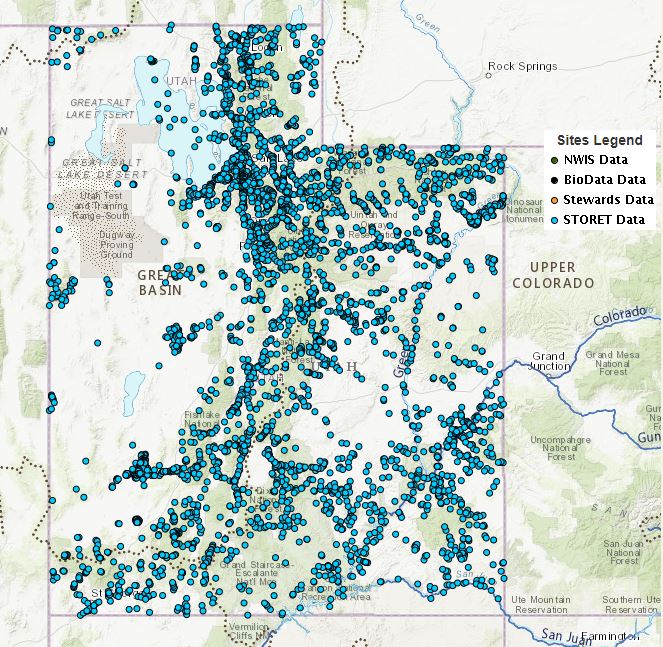 UDEQ & EPA
Dissolved Oxygen
Data Collection Sites
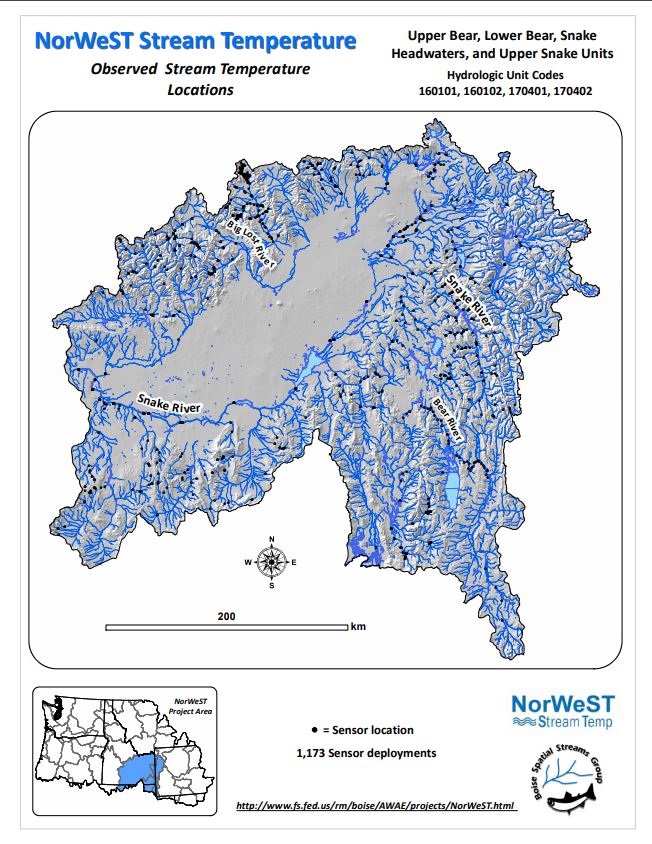 Introduction
My research involves modeling aquatic habitat at state-wide scales
Based on limiting factors such as temperature, dissolved oxygen, and turbidity
Datasets designed with different objectives in mind
Does this present a problem in representing streams?
Habitat Model
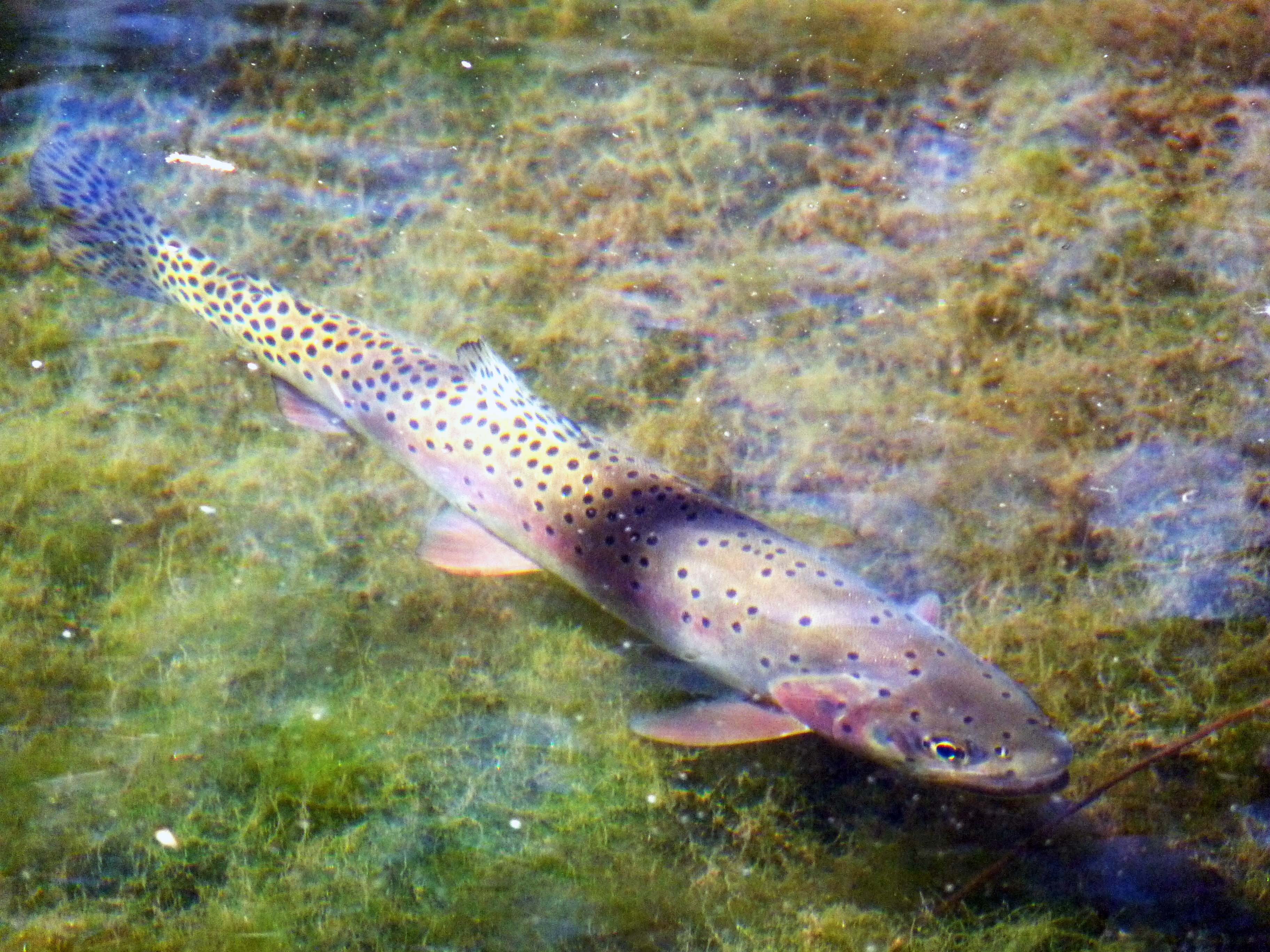 Photo: Utah Division of Wildlife Resources
How Does This                                  Represent This?
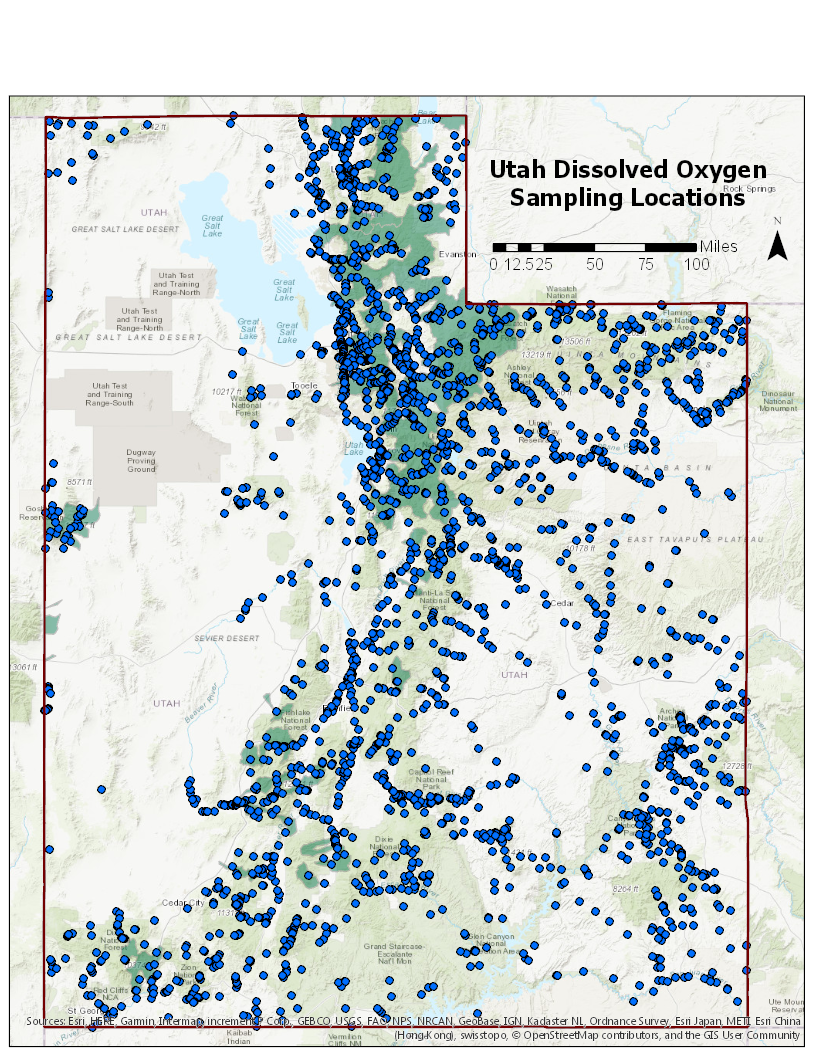 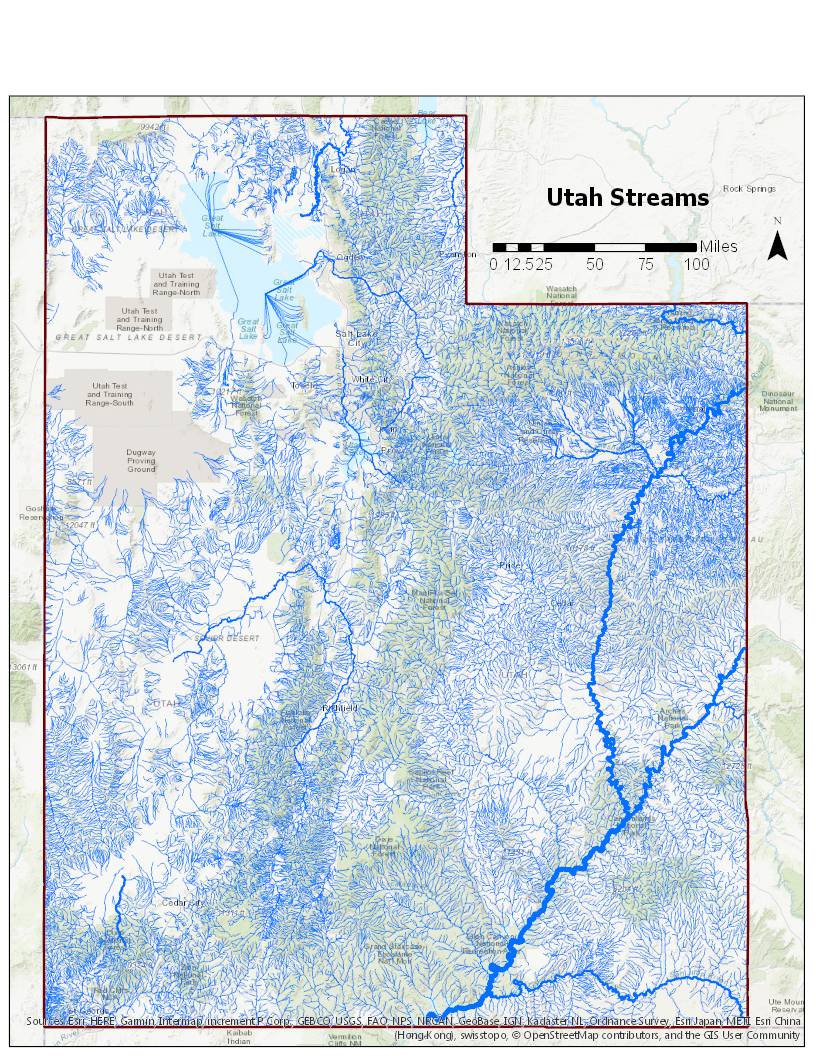 Research Questions
How does the distribution of sample locations capture stream characteristics?
Can we use available
DO sensor data in modeling
streams in trout range?
What conditions are we missing?
Where to add new monitoring locations 
	to improve representation?
Study Area and Data Sources
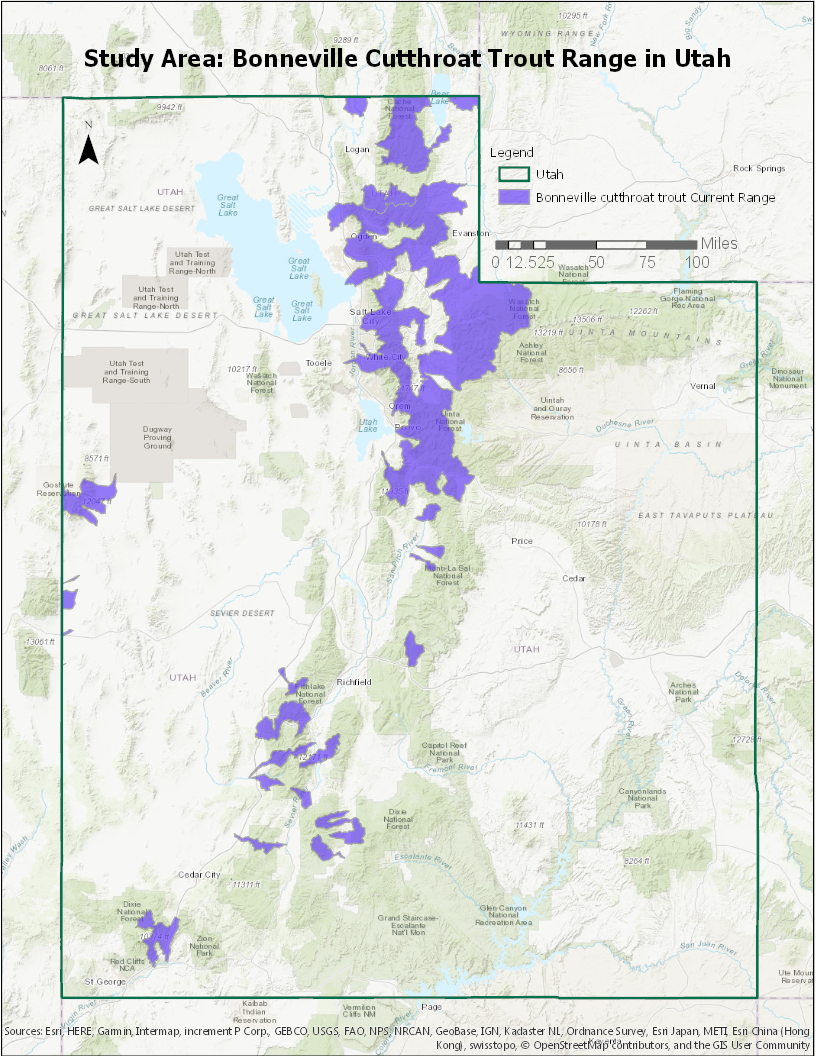 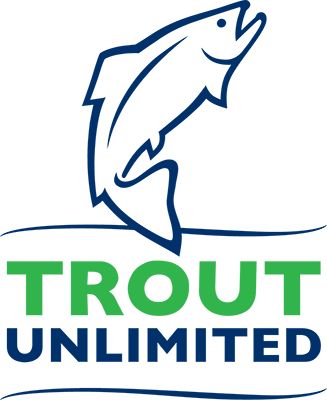 Bonneville cutthroat trout (BCT) range



Dissolved oxygen (DO) sample locations



NHDPlus Stream Data
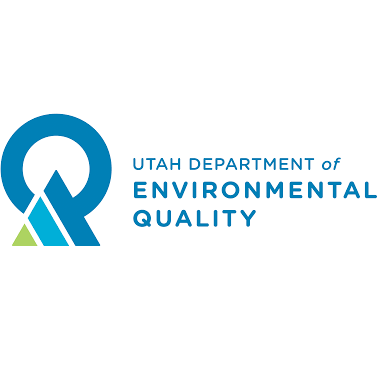 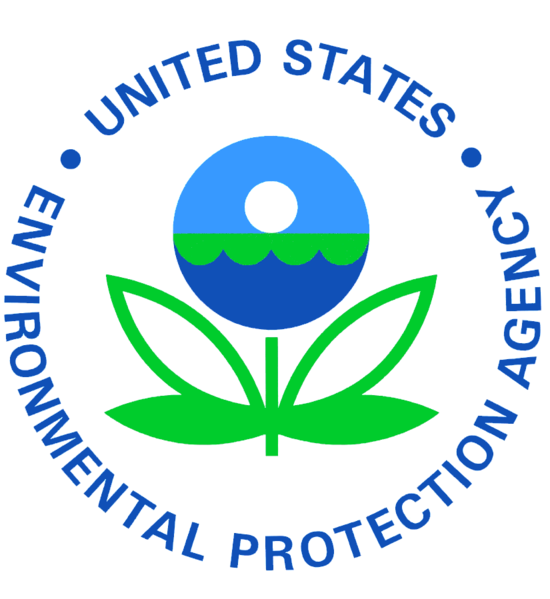 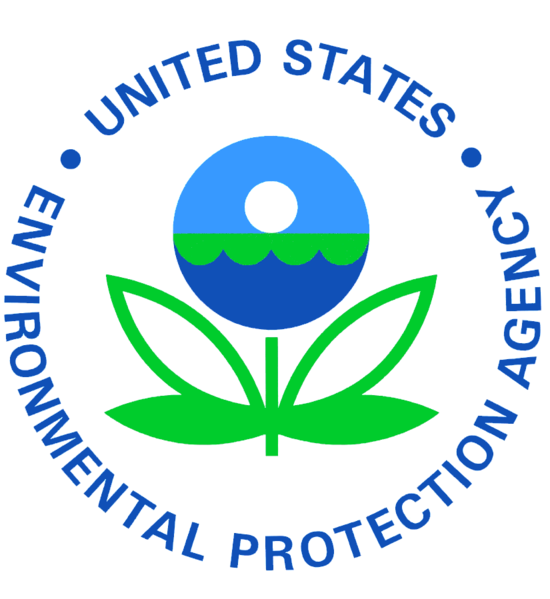 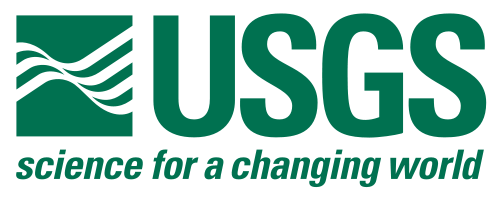 How to Characterize Streams?
Metrics Chosen:
Total Drainage Area (km²)
 Velocity (fps)
 Discharge (cfs)
Why These?
Important Aspect of Stream Character
 Near-complete coverage of watershed stream segments
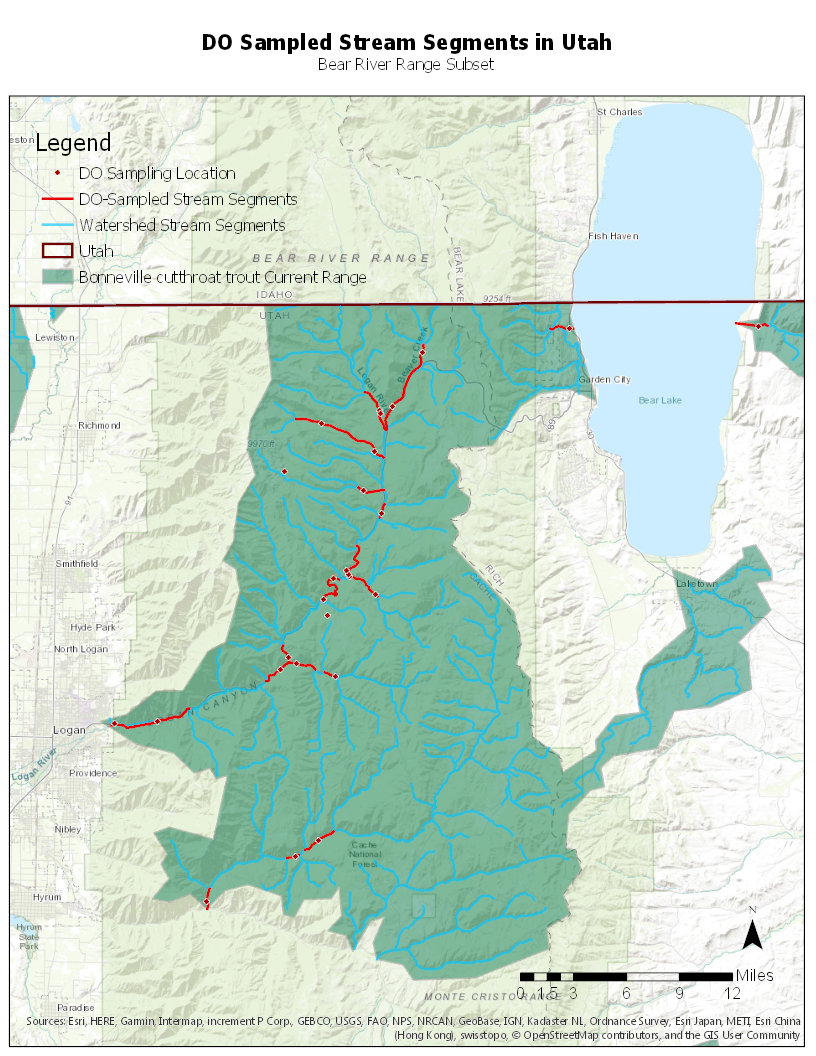 Methods
Import and process raw data
Snap sample locations to stream segments
Create population of sampled streams
Use Log10 function to generate normal-distribution classes for stream attributes
Compare sampled stream populations to full watershed
Results
Sample Distribution
Classes created by Log10 transformation

Trend to undersample attribute classes that contain most stream segments

How many attribute classes are completely unsampled?
Results
Unsampled Classes
13 Stream Attribute Classes Unsampled
Total Drainage Area and Velocity unsampled
All Discharge classes sampled
How does this apply to study area?
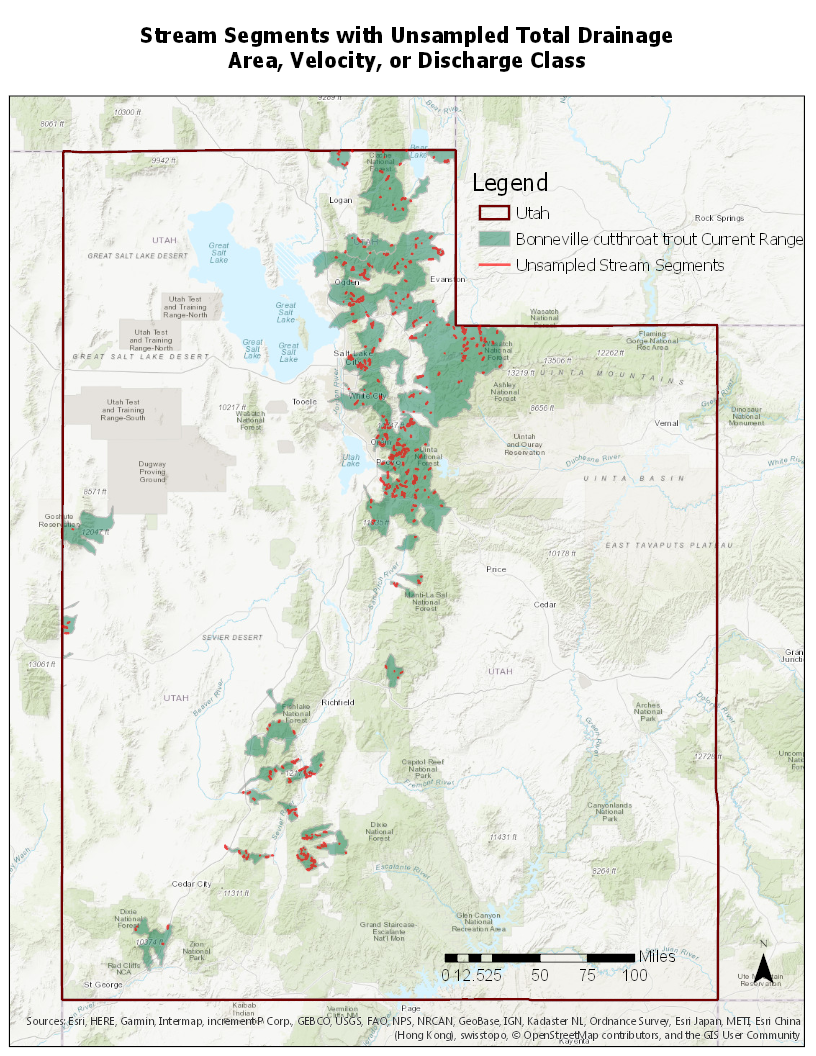 Results
What are we missing?
9% of Stream Segments have one attribute that falls into an unsampled class
Widespread throughout range
Only 13 classes need additional samples
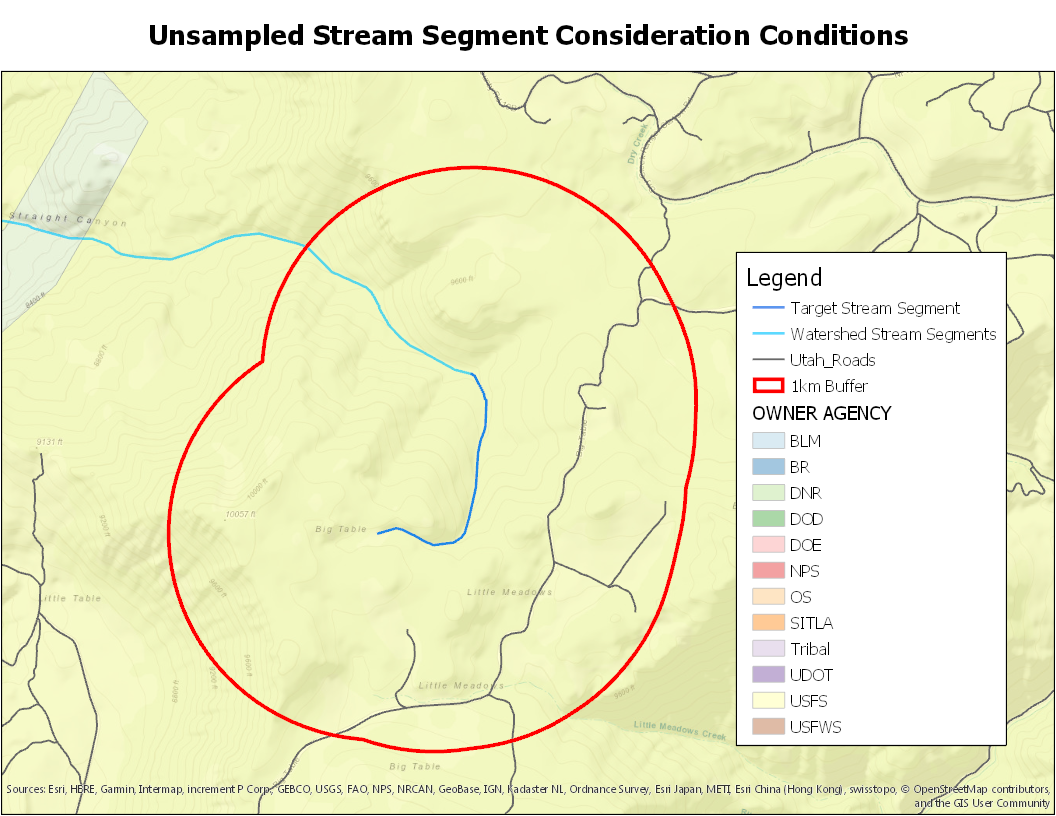 Analysis
Where to Add Samples?
Segment within 1km of road
Close to access point

Part of segment on Public Land
Ease of identifying administrator and acquiring access
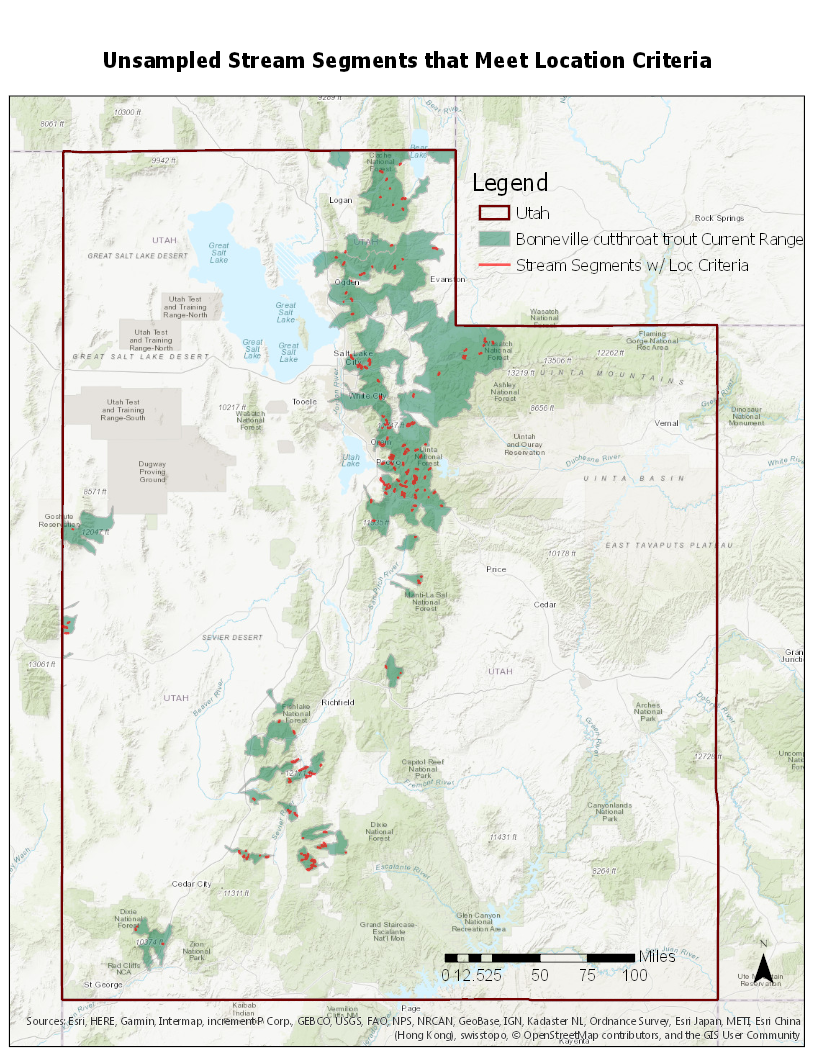 Analysis
Where to Add Samples?
Result: 188 Possible Sites meet location criteria

Priority: Sites where we can add multiple unsampled attribute classes
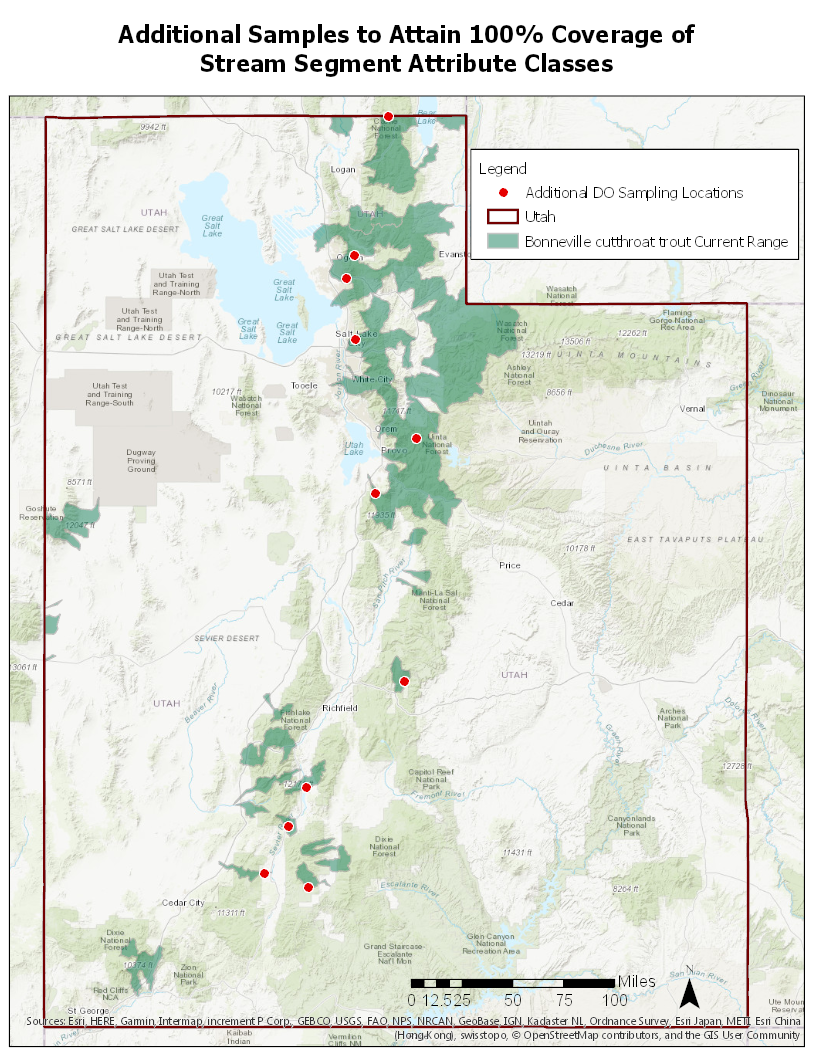 Analysis
Where to Add Samples?
Maximum of 2 sites can add multiple unsampled classes (i.e. 2 sites add 4 classes)
9 unsampled classes remain
11 total sites required to sample in all stream attribute classes
Conclusions
DO sensors currently capture 91% of stream segments
Currently missing 13 classes of velocity and total drainage area
11 sites to represent 100% of stream segments

Continued Work
Optimize site selection from possible locations
Questions?